Troms politidistrikt
Øko- og miljøavsnittet v/ miljøkrimkoordinator
Politioverbetjent Rolf Olav Sollied
Aktuelle lovovertredelser:
Viltlovens mange bestemmelser…
Eks. våpen/ammo./transport og ferdsel, jakt fra veg, valdgrense/grunneier, godkjent hund, godkjent jeger og skyteprøve, lysbruk, jaging og lokking, svømmende dyr…  
Dyrevelferdsloven.
Naturmangfoldloven.
Dyrevelferd, områdevern…
Våpenloven.
Oppbevaring, våpentype og tilbehør, edruelighet, psykisk helse…
Motorferdselsloven.
Aktivt bruk av motorkjøretøy i jaktutøvelsen, frakt av jegere og utstyr…
Vegtrafikkloven.
Promille, transport av jegere og utstyr, sikring av last, vegtr.l. § 3…
Forurensningsloven.
Forsøpling, forurensning til vann og luft…
Straffeloven.
Generalklausulen § 240, personalia (nekte/falsk), vitneansvaret, bevisst tildekke/forspille bevis…
Diverse: Jaktradiokonsesjon..?
Øko- og miljøavsnittet - Troms politidistrikt
21.09.2017 • Side 2
Storviltjakt - anmeldte forhold  i Troms politidistrikt (2015-2016)
20-talls anmeldte forhold til sammen, fordelt på følgende kategorier:

  Ikke gjennomført forskriftsmessige godkjent ettersøk 		7 stk.
  Brudd på Viltl. § 19 (human jakt)				4 stk.
Dyr i fart
For langt hold
Ikke sikker bakgrunn
Skytestilling
Treffpunkt på dyret
  Skutt nytt dyr under ettersøk				2 stk.
  Skutt feil kategori dyr (kjønn / alder)				4 stk.
  Skutt utover tildelt kvote 					2 stk.
  Varslingsplikten – kunstig lys				1 stk.
  Ikke straffbart forhold					2 stk.
Skutt på riktig side av valdgrensen.
Bestandsplan – dyret kunne "flyttes".
Øko- og miljøavsnittet - Troms politidistrikt
21.09.2017 • Side 3
Problemstilling:
Funn av død elg i bekk 4.nov – død ca. 1-2 uker – spist på av rev og fugl – ingen melding om skadeskyting…

Ettersøk av påskutt dyr – friskmeldt dag 2. kl.1200 – nytt dyr på kvota felt samme dag – påskutt dyr funnet død 3 dager senere…

Påskutt dyr kl.1600 – ettersøk – bruk av lys etter mørkets frembrudd – ikke meldt fra på grunn av stress, dårlig tid og "dårlig dekning" på mobil…
Øko- og miljøavsnittet - Troms politidistrikt
21.09.2017 • Side 4
Human jakt
Bestemmelsene om human jakt finnes i Naturmangfoldloven, Viltloven, Dyrevelferdsloven og i Forskrift om utøvelse av jakt og fangst.


Viltloven § 19:

Viltlovens § 19 må ses på som grunnregelen for all jaktutøvelse og er sammen med dyrevelferdsloven og naturmangfoldloven hovedårsaken til å utøve kontroll. Der er det bl.a. fastslått at:
Øko- og miljøavsnittet - Troms politidistrikt
21.09.2017 • Side 5
"Jakt og fangst skal utøves på en slik måte at viltet ikke utsettes for unødige lidelser".  
Det stilles her strenge krav til avstand, bakgrunn, rent skuddbilde, lysforhold eller om dyret er i bevegelse eller ikke. Ved jakt der flere dyr står sammen/flokk er det spesielt viktig at det kun skytes på dyr som står fritt, slik at prosjektilet treffer tilsiktet dyr, eller ved gjennomskyting ikke skader dyr som står bak. 

"Jakt og fangst skal ikke utøves slik at det oppstår fare for mennesker eller husdyr eller skade på eiendom".
Dette betyr bl.a. at det ikke skal løsnes skudd uten at man er sikker på hva man skyter mot og at det er sikker bakgrunn. Det er for eksempel ikke tillatt å skyte mot bergvegger for å jage ut dyr, eller foran dyr for å stanse, snu eller styre disse.
Øko- og miljøavsnittet - Troms politidistrikt
21.09.2017 • Side 6
Naturmangfoldloven § 15, 1. ledd:

Her fastslås det at unødig skade og lidelse på viltlevende dyr og deres reir, bo eller hi skal unngås.

Dyrevelferdsloven § 20:

Dyrevelferdsloven § 20 fastslår at jakt, fangst og fiske skal utøves på en dyrevelferdsmessig forsvarlig måte.

Forskrift om utøvelse av jakt og fangst § 1 b og 1 c:

Forskrift av 22. mars 2002 om utøvelse av jakt og fangst § 1b og c understreker ytterligere kravet til human jaktutøvelse.
Øko- og miljøavsnittet - Troms politidistrikt
21.09.2017 • Side 7
Tidligere riksadvokat Georg Fredrik Rieber-Mohn om skadeskyting/inhuman jakt:
Skadeskyting er en av omkostningene ved å tillate jakt.
Skadeskyting er ikke nødvendigvis verken brudd på etiske normer eller på straffelovgivningen.
Problemet er jegere som ikke føler skadeskytingen som et personlig nederlag.  
Det dreier seg her om jegere som ikke går av veien for å skyte selv om avstanden til dyret er for lang, selv om sikten er for dårlig, dyret er i rask bevegelse eller plassert slik at bakgrunnen er usikker, eller skyter med våpen og ammunisjon som ikke er egnet for den aktuelle jakten.
Denne jegertypen er farlig også for jaktkamerater og andre personer som måtte være i nærheten.
Skadeskyting som er resultat av uforsvarlig jaktutøvelse, er ikke bare brudd på normene for god jakt-etikk. Den vil også være et straffbart brudd på viltloven.  På dette området vil etikk og strafferett følges.
Uaktsomhet som medfører at viltet utsettes for unødig lidelse er straffbar.
Uforsvarlig skyting i seg selv er straffbar.
Øko- og miljøavsnittet - Troms politidistrikt
21.09.2017 • Side 8
RETTSPRAKSIS
Høyesterettsdom av 23.1.03 gir nå rettspraksis på human/inhuman jakt. Dommen har ført til følgende konsekvenser:                                       

Det er fremdeles ikke nødvendigvis straffbart å skadeskyte. Selv den dyktigste jeger kan være uheldig.

Tvilen om hvilke saker som bør anmeldes er imidlertid sterkt redusert.

Eksempel på tidligere feilaktig forståelse av Viltl. § 19, som til og med fikk et visst gjennomslag i domstolene, er at skyting mot en reinsdyrflokk i fullt firsprang ville vært straffri hvis mistenkte enten bommet fullstendig eller ved en ren tilfeldighet klarte å avlive reinen.

Det er nå hevet over enhver tvil at det skal vurderes hvilken fare for unødvendig lidelse jakten innebærer (Dyrevelferdsloven og Naturmangfoldloven i tillegg til Viltlovens bestemmelser).

Et resultat som avhenger av tilfeldigheter har ingen betydning for straffeskylden.
Øko- og miljøavsnittet - Troms politidistrikt
21.09.2017 • Side 9
Tiltak:
Gi jegerstanden klare og tydelige krav og forventninger fra
     forvaltningen slik at jaktutøvelsen skjerpes og forbedres.

  Luke ut gammelt tankesett / ukultur blant jegerne.

  Informasjon, møter med jaktrettshavere, jaktledere og
     jegerne. 

  Sanksjoner (når lovverket ikke følges).	


				Takk for meg!
Øko- og miljøavsnittet - Troms politidistrikt
21.09.2017 • Side 10
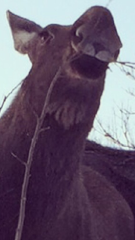 Har elgen fortenner?